Failing
Forward!
Mt 26:31-56
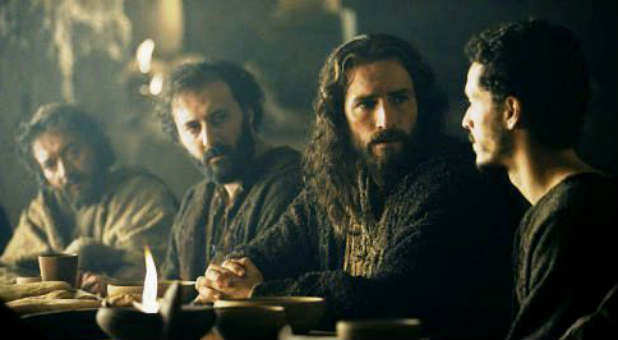 Mt 26:31 “All ye shall be offended because of me…”
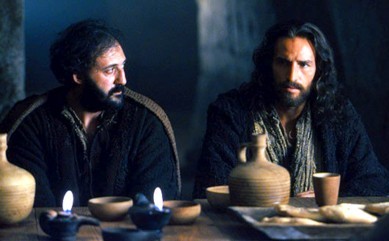 33 “Peter said,
 Though all men shall be offended 
because of thee, 
yet will I never be offended.
35 Though I should die with thee, 
yet will I not deny thee.
 Likewise also said all the disciples.”
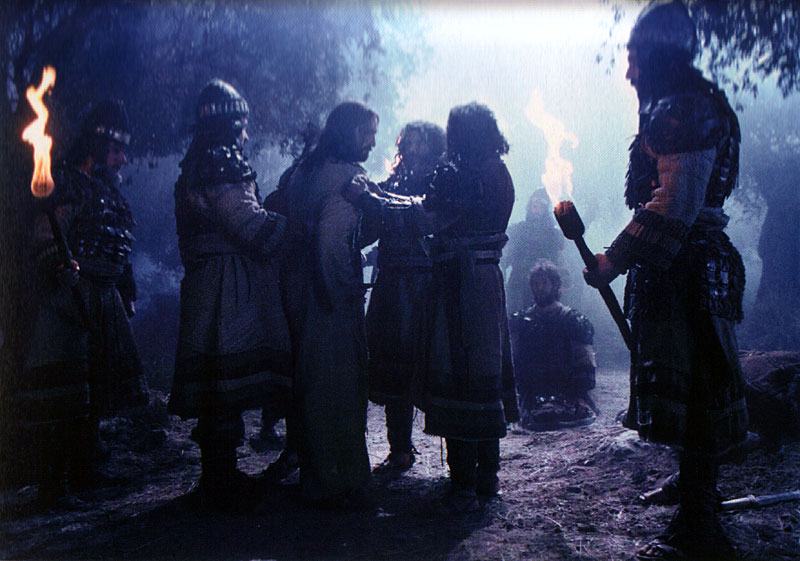 “Then all the disciples forsook him, and fled.”
 Mt 26:56
Reflection: Understanding Failure
Failure Is Universal  Ro. 3:23
    “all have sinned and come short…”
Failure Is An Indicator.
   It reveals deeper issues. Mt 26:40-41 
        “could ye not watch with me one hour? 
 Watch and pray, that ye enter not into temptation:”
Failure Is Subjective.  Isaiah 55:8,9
 “The Life of Jesus seemed like an absolute failure from every standpoint,
Except God’s!”   Oswald Chambers
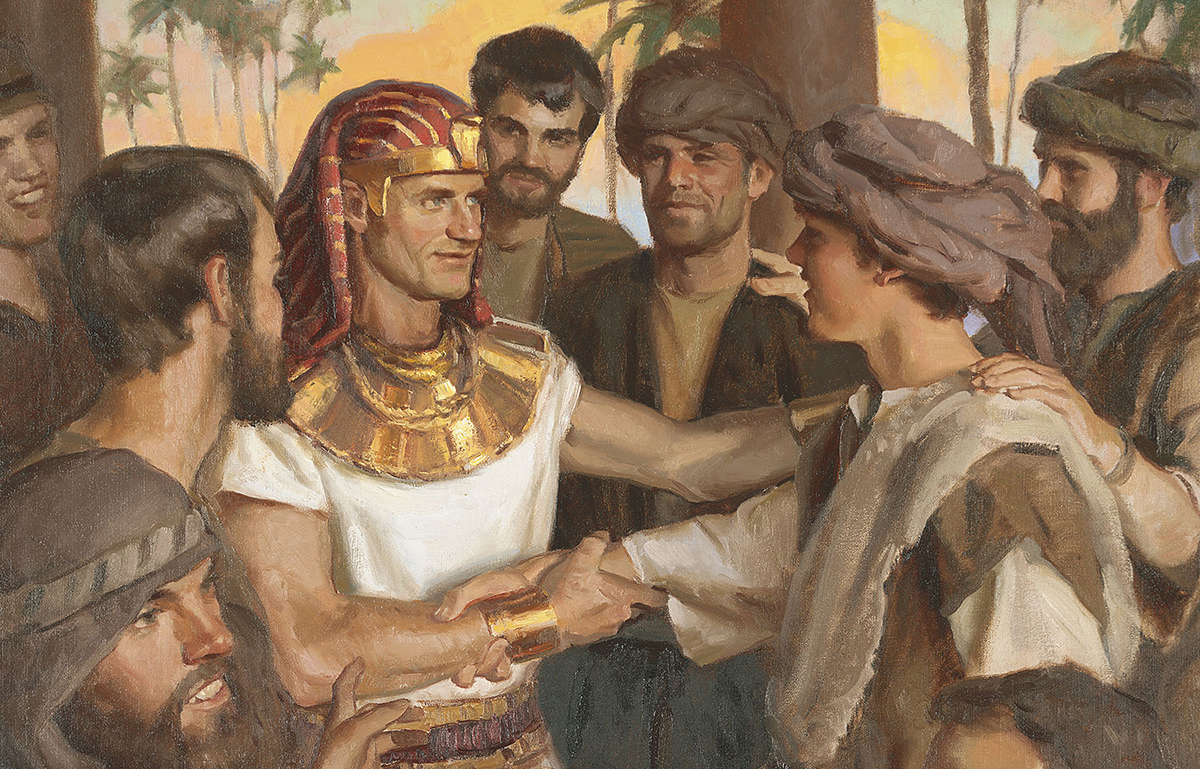 “ye thought evil against me; but God meant it unto good,
 Genesis 50:20
Failure Is Subjective.  
Thomas Edison who tried 10,000 times to perfect the light bulb stated:  
“I haven’t Failed!
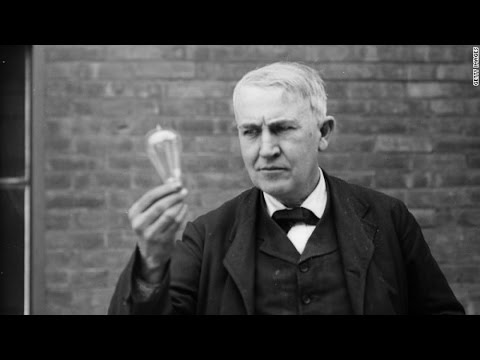 I’ve just discovered 10,000 ways 
that won’t work.”
“No amount of falls will really undo us if we keep picking ourselves up each time. 
We shall of course be very muddy and tattered children by the time we reach home.... 
It’s when we notice the dirt that God is most present in us; 
it is the very sign of his presence.”  
C. S. Lewis
Direction: Failing Forward involves
Using the pain and disappointment of our failures to draw us closer to God. 
(Mt 11:29,30; James 4:6-10) 
“Beauty out of Ashes”. (Is. 61:1-3)
Cultivating a teachable spirit enabling 
            us to learn from our failures.
To truly learn from our failures we must determine:
 1.  What Caused The Failure?  
 Unless / until you learn this, 
   you’re bound to repeat the failure.
“Insanity is doing the same thing over and over and expecting different results.”
Albert Einstein
1.  What Caused The Failure?  
   Spiritual / Moral Failure is caused by:
  A.  Satan: “Satan hath desired to have you, 
     that he may sift you as wheat…” Lk 22:31 
1 Pt 5:8 “your adversary the devil, 
as a roaring lion, walketh about,
 seeking whom he may devour.”
1.  What Caused The Failure?  
 B. Society: (Culture) 1Jn 5:19  “the whole world lieth in wickedness” (poneros: disease)
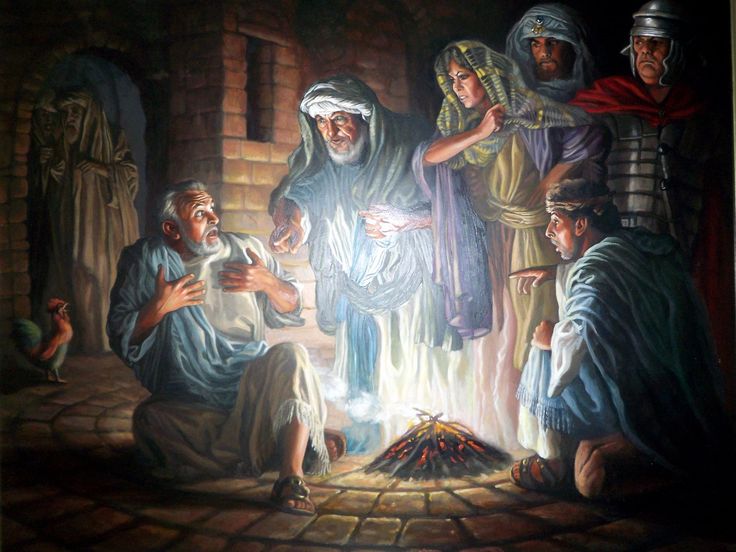 Where was Peter when he denied Christ?
  Lk 22:54-62
1. What causes spiritual failure?
  B. Society: (Culture)  1 Cor 15:33  
“Be not deceived: evil communications (homilia: companions)  
corrupt good manners.” (ethos: habits) 
2 Tim. 4:10 “Demas hath forsaken me, having loved this present world”
Phil. 3:17-20; 1 Jn 2:15,16
1. What causes spiritual failure?
 C. Self: “the spirit indeed is willing, 
            but the flesh is weak.” Mt 26:41 
Ro 7:18 “For I know that in me (that is, in my flesh,) dwelleth no good thing: 
for to will is present with me; but how to perform that which is good I find not.”
2. How Can I Learn From The Failure?   
  A.  Some are so distracted (or disgusted),          
   that they can’t (or won’t) look for the lesson.
    1) God doesn’t want to waste a hurt. 
2 Cor 1:3-4 “the God of all comfort; 
 Who comforteth us in all our tribulation,
 that we may be able to comfort them which are in any trouble, by the comfort wherewith we ourselves are comforted of God.”
2. How Can I Learn From The Failure?   
  B. God can use “all things” to grow us.
   Ro. 8:28,29  “all things work together 
for good to them that love God…”
Ps 119:71 “It is good for me that I have been afflicted; that I might learn thy statutes.”
 James 1:2-5
3. Who Can Help Me With This issue?       
           Peter went back to the Apostles.  
  A.   Who can help me “live” through
        the mistake?   (Comfort)
  B.   Who can help me “Learn” through      
         the mistake?  (Counsel)
Those who’ve survived failure make
   the best comforters and counselors.
Ps 51:12-13 “Restore unto me the joy of thy salvation; and uphold me with thy free spirit. 
 Then will I teach transgressors thy ways; 
and sinners shall be converted unto thee.”  
Ro 5:3-5 “…tribulation worketh patience; 
 And patience, experience; and experience, hope: 
 And hope maketh not ashamed; because the love of God is shed abroad in our hearts by the Holy Ghost”
Psalm 40:1-3; Gal. 6:1,2
3. Who Can Help Me With This Problem. Admiral Hyman Rickover: “We all need to learn from others' mistakes.  We’ll not live long enough to make them all ourselves.“
 "A winner knows how much he still has to learn, even when he is considered an expert by others.  
A loser wants to be considered an expert by others
 before he has learned enough to know
 how little he really knows."
4. Where Do I Go From Here? 
  A. Too many move away from God
         after their failures!
    1) In their book “Everyone’s a Coach” 
   Don Shula & Ken Blanchard observe that:
   “Learning involves a change in behavior.     
 You haven’t really learned a thing 
until you can take action and use it."
4.  Where Do I Go From Here? 
 B. John 21 illustrates this principle. 
  1) “I go a fishing…we all go with thee” Vs 3
  2)  After a fruitless night Jesus calls (vs 5) 
        and directs them (vs 6) 
      thereby repeating Jesus repeated the 
       miracle he first used to reach them.  
           (Compare Jn 21:1-6 to Lk 5:1-11)
B. John 21 illustrates this principle. 
   3) Peter swims to Jesus.  (Vs 7) 
   4) After lunch Jesus asked 3 times:
“Lovest thou me 
more than these?
…Feed my lambs…
feed my sheep”
Jn 21:15, 16, 17
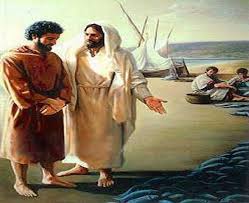 Conclusion:
Without some conscious changes, 
 we won’t be able to Fail Forward!
Lasting Change usually requires that we:
 1) Hurt enough we’re motivated to change.
 2) Learn enough we’re able to change.
 3)  Love enough we’re willing to change.
  “Lovest thou me more than these?” Jn 21:15
Jesus came to redeem our failures!
Is 61:1-3 “the LORD hath anointed me to preach good tidings unto the meek; 
he hath sent me to bind up the brokenhearted, to proclaim liberty to the captives, and the opening of the prison to them that are bound;
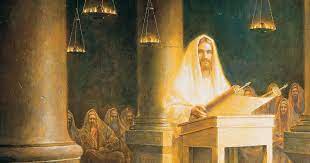 To proclaim the acceptable year of the LORD, …
to comfort all that mourn”;
3 “to give unto them beauty for ashes, 
the oil of joy for mourning, the garment of praise for the spirit of heaviness;
that they might be called trees of righteousness,
 the planting of the LORD,
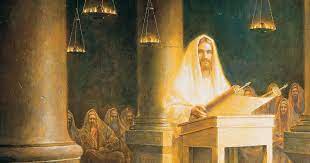 that he might be glorified.” 
(See Luke 4:14-22)
God can redeem our failures if we’re willing to partner with him (Mt 11:28,29) 
and humbly and honestly:
Seek to understand what caused them.  
                  (James 1:2-5)
Be willing to learn from them. 
                     (Ro. 8:28,29)
God can redeem our failures if we’re willing to partner with him (Mt 11:28,29) &
Learn to lean on (and learn from)   
                   others.  (Gal. 6:1-2)
Listen to God’s voice and direction 
  for the next steps in your faith journey.  
                    (Pr. 3:5,6)
What Satan did to Peter (& the Apostles), 
Lk. 22:31,32 “Satan hath desired to have you, that he may sift you as wheat:  
he will seek to do to us!
But I’ve prayed for thee,
 that thy faith fail not:
 and when thou art converted, 
strengthen thy brethren.”
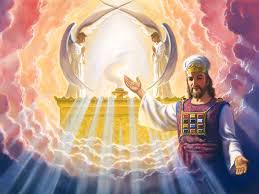 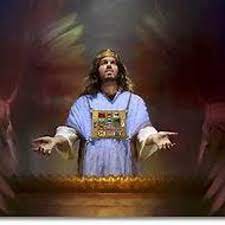 Thankfully, what Jesus did for them, 
He does for us!   Heb. 4:14-16
Will you partner with God
And Fail Forward?
Mt 26:31-56